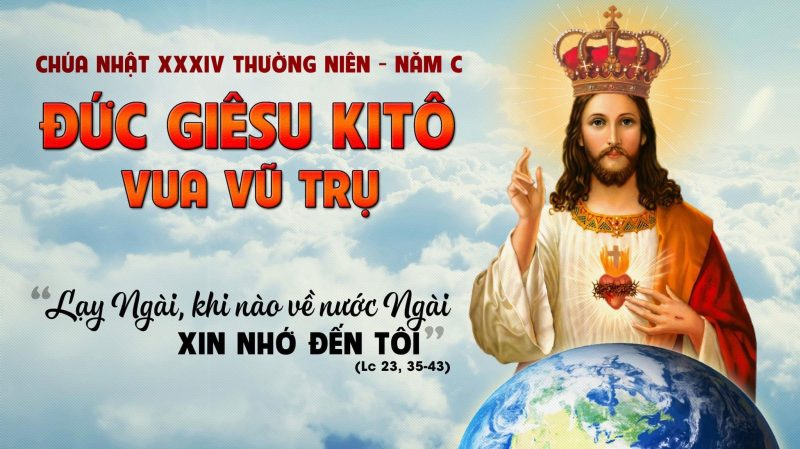 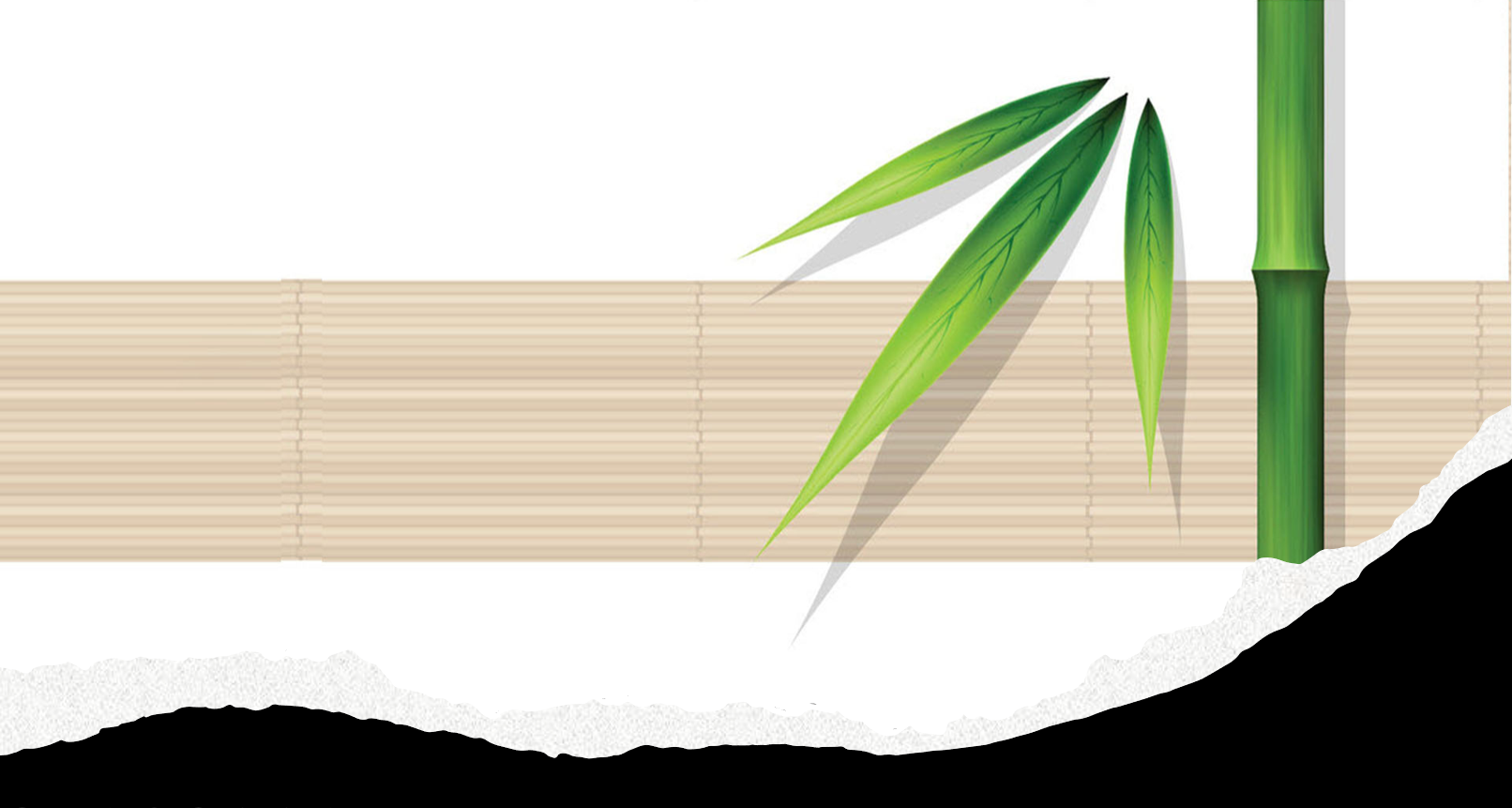 HOAN HÔ VUA GIÊSU 
     Phạm Liên Hùng
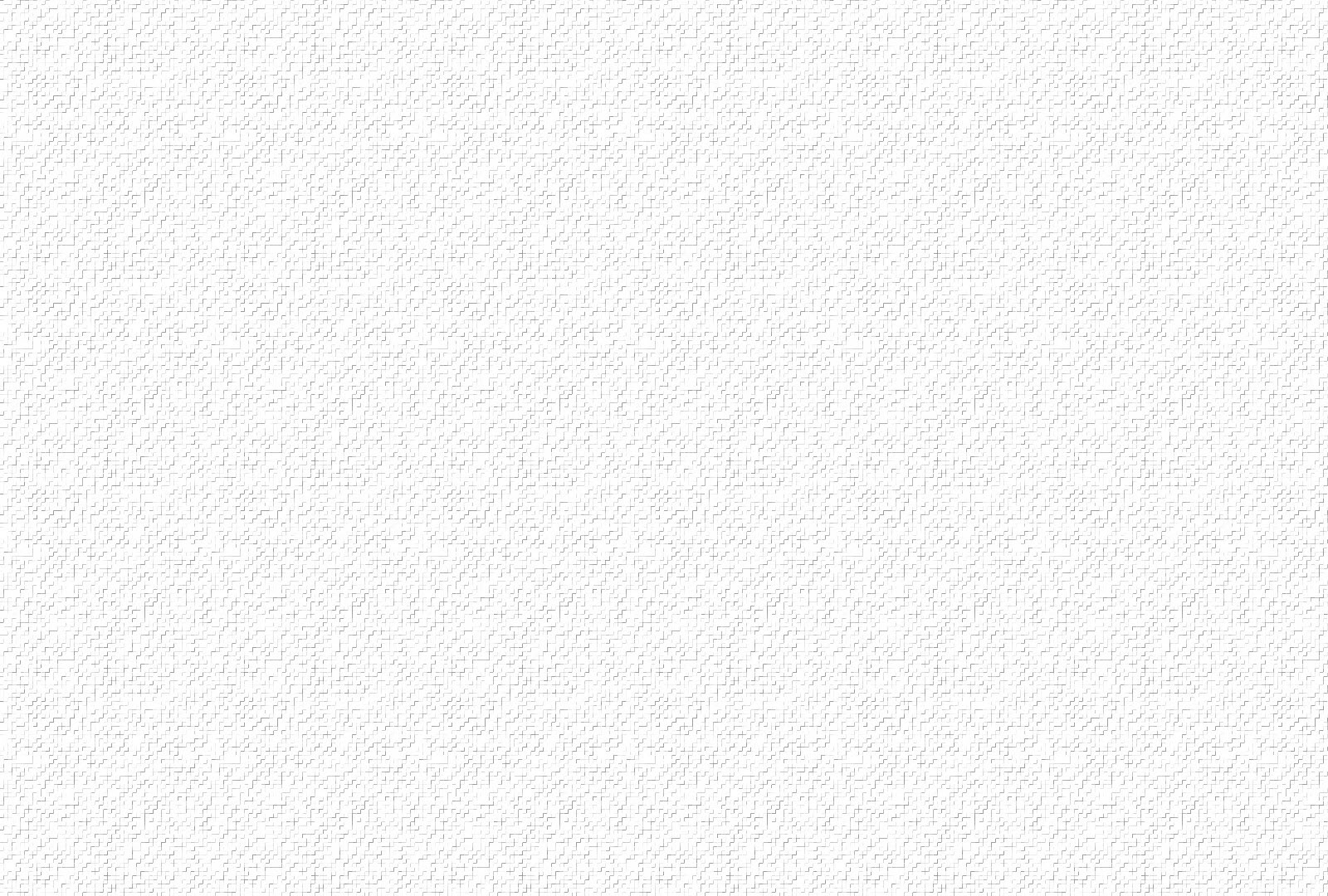 1. Nào ta đến để suy tôn Chúa là Vua. Chúa thực là Vua chính Người là Vua. Nào ta đến để suy tôn Chúa là Vua. Chúa thực là Vua Chúa là Vua các vua.
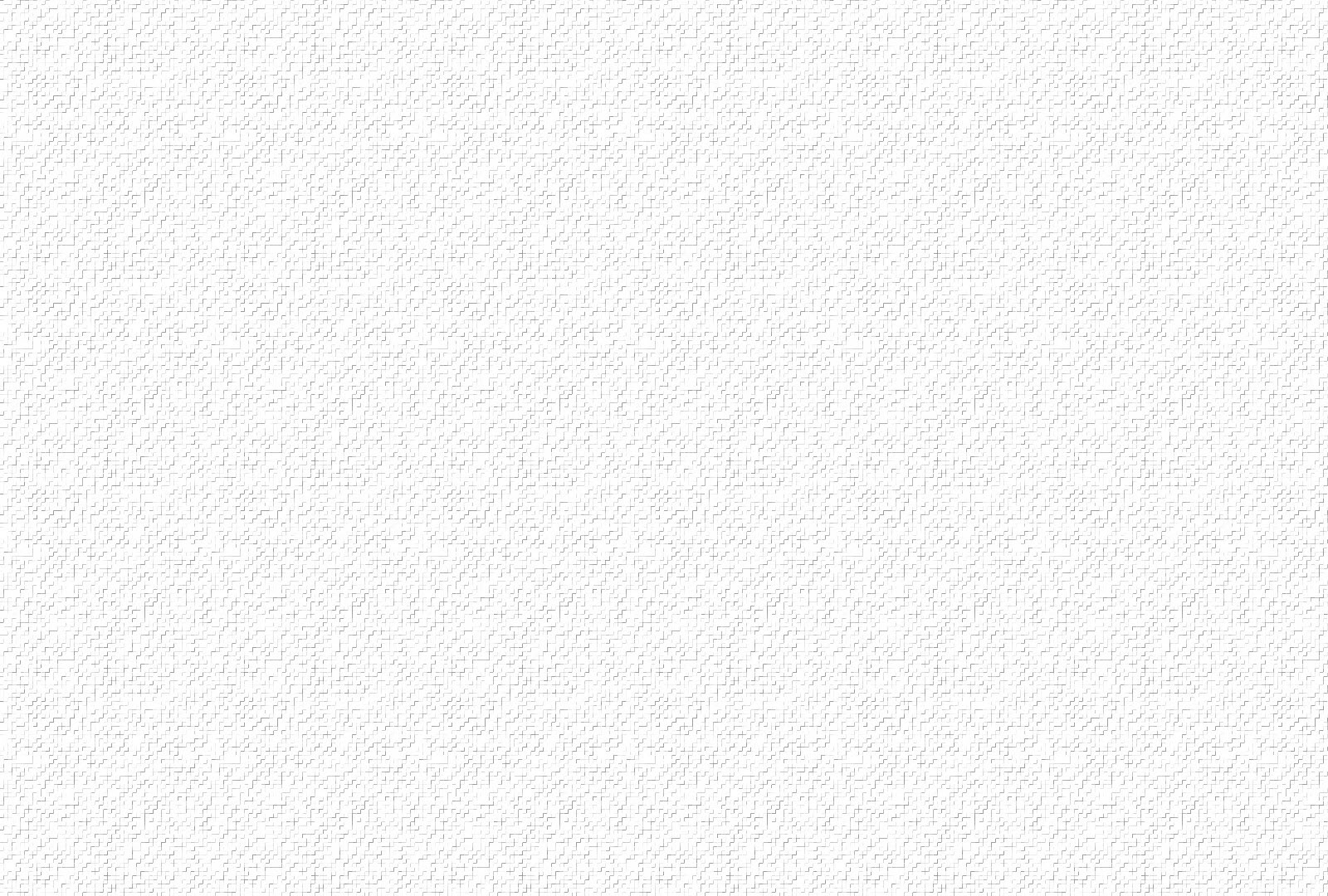 ĐK: Hoan hô Vua Giê-su chào mừng Đấng Cứu Thế, hoan hô Vua Giê-su chào mừng Chúa Ki-tô. Hoan hô Vua Giê-su chào mừng Chúa các chúa, bao nhiêu câu tung hô chào mừng Chúa Ki-tô.
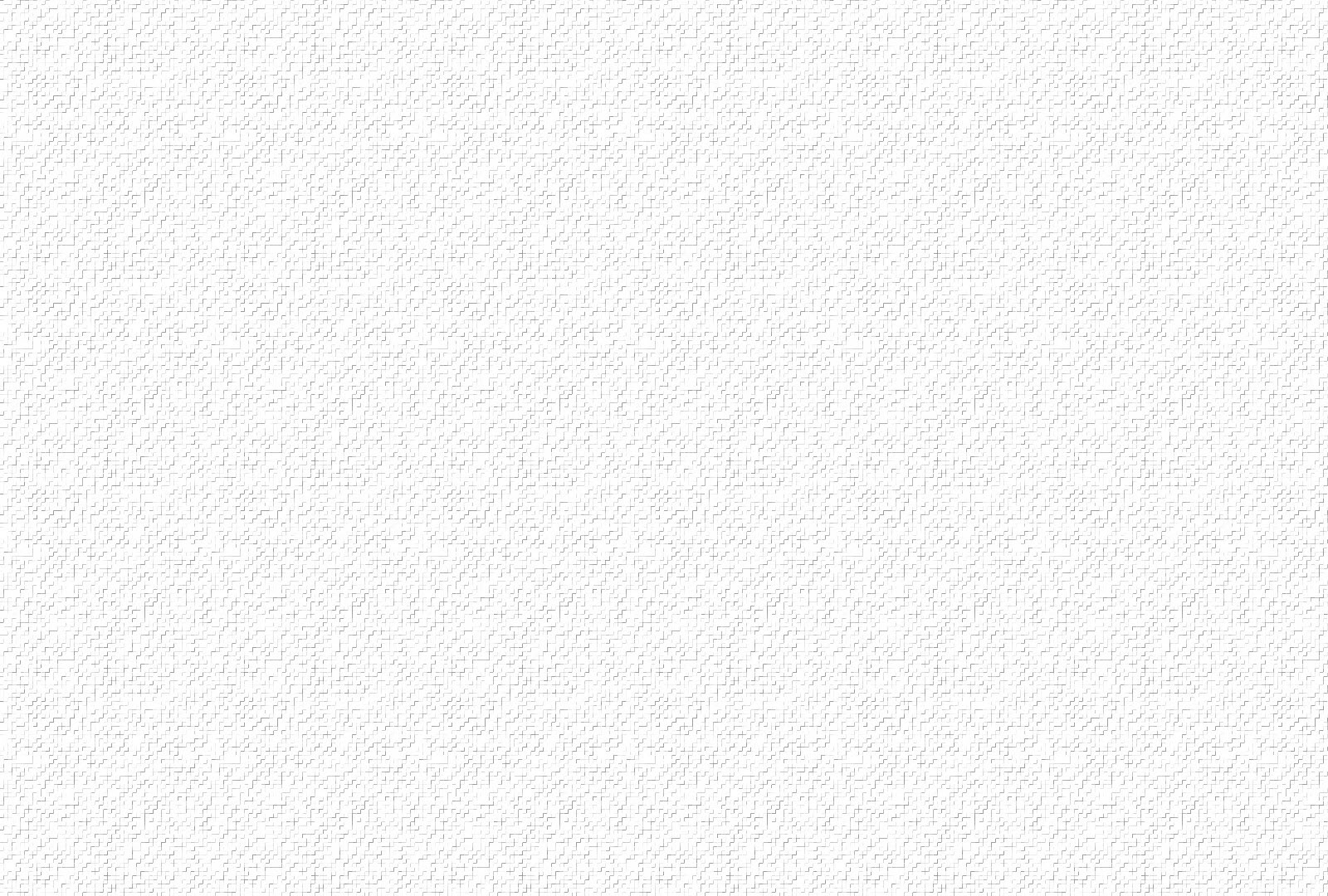 2. Nào ta đến để dâng lên khúc đàn ca. Kết ngàn cành hoa dâng mừng Vua ta. Nào ta đến để dâng lên Chúa là Vua. Ước vọng đời ta vui buồn năm tháng qua.
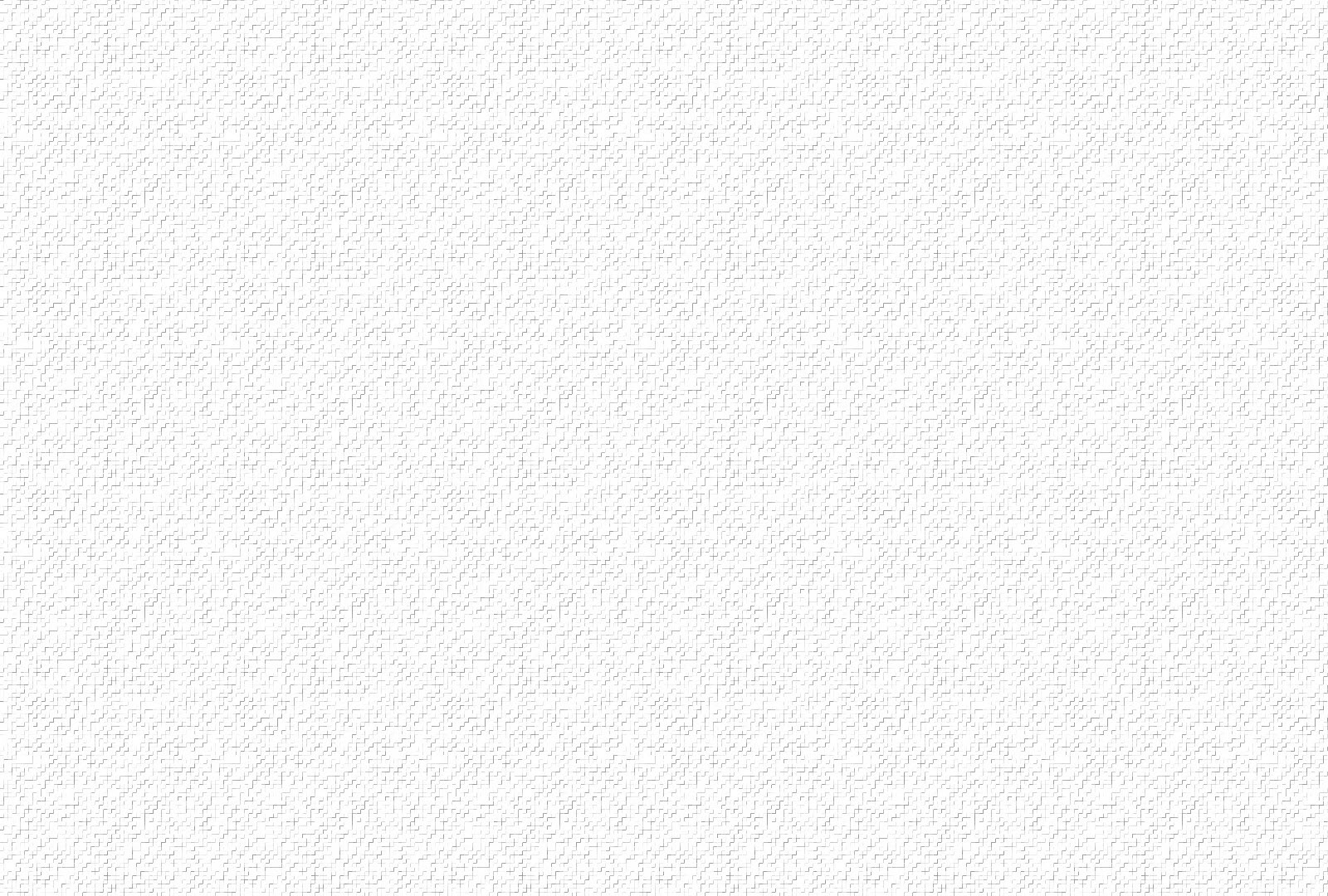 ĐK: Hoan hô Vua Giê-su chào mừng Đấng Cứu Thế, hoan hô Vua Giê-su chào mừng Chúa Ki-tô. Hoan hô Vua Giê-su chào mừng Chúa các chúa, bao nhiêu câu tung hô chào mừng Chúa Ki-tô.
3. Nguyện xin Chúa làm Vua trong suốt đời con. Giữ gìn lòng con sáng ngời niềm tin. Nguyện xin Chúa làm Vua tâm trí của con. Chúa đừng bỏ con, xin đừng xa cách con.
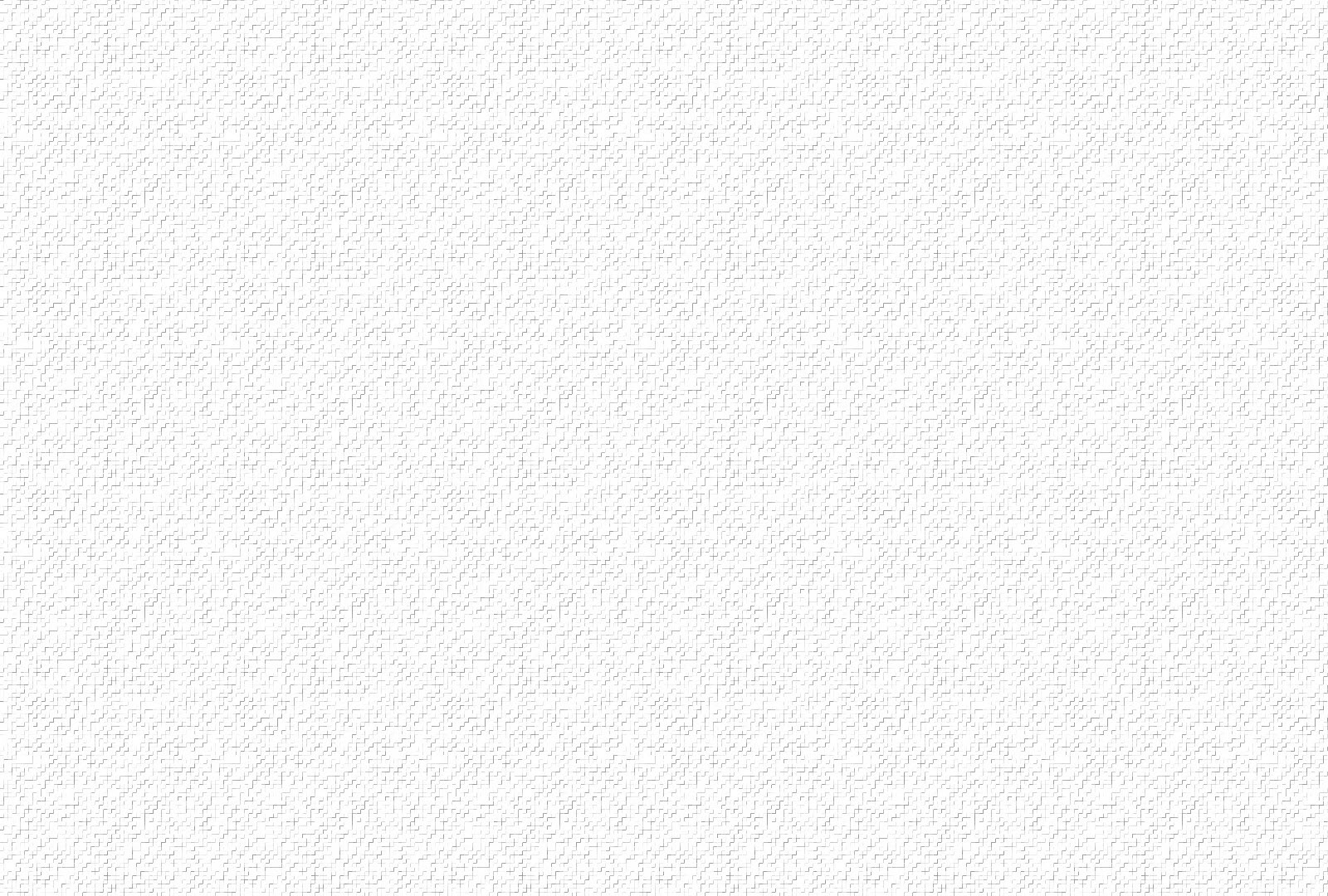 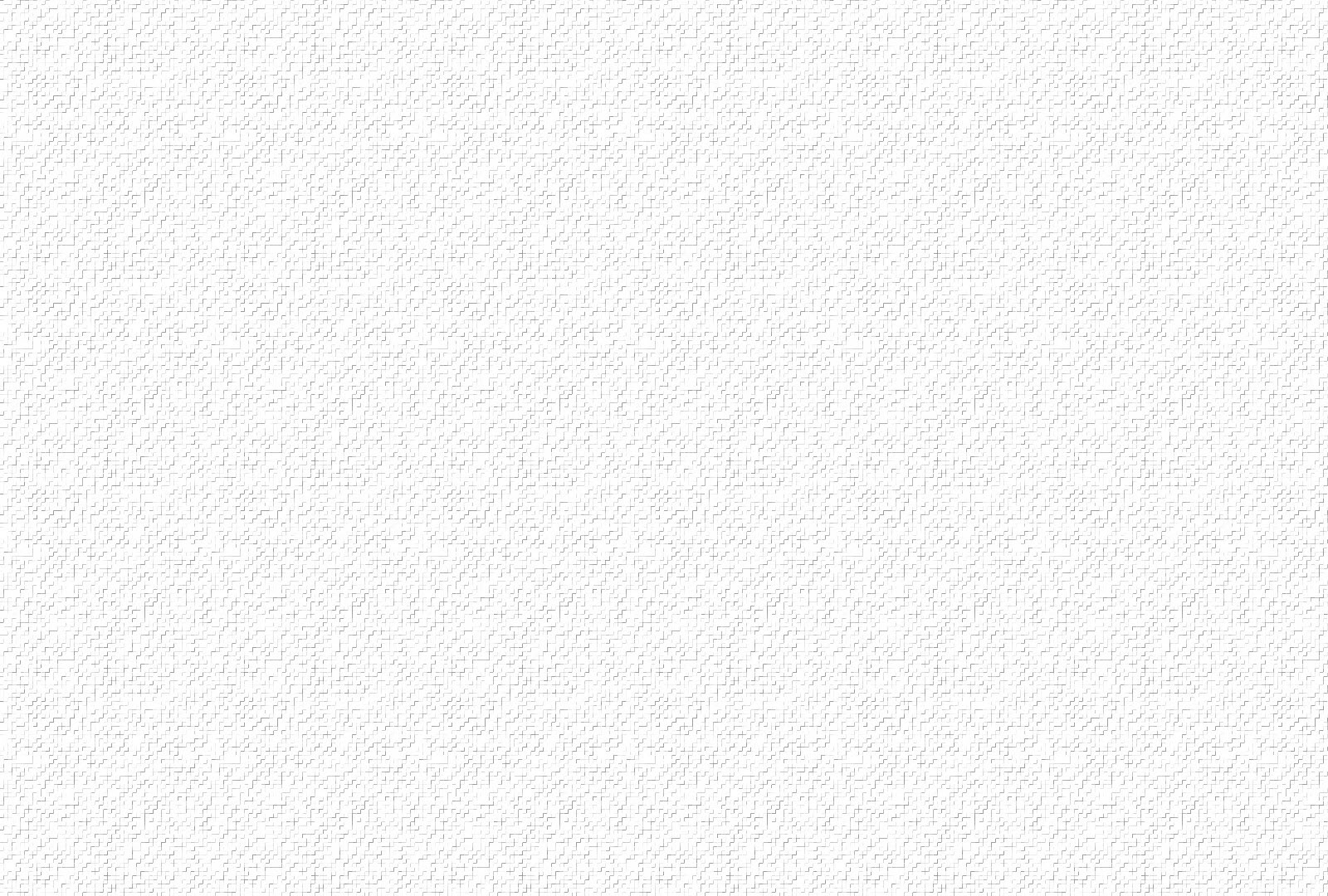 ĐK: Hoan hô Vua Giê-su chào mừng Đấng Cứu Thế, hoan hô Vua Giê-su chào mừng Chúa Ki-tô. Hoan hô Vua Giê-su chào mừng Chúa các chúa, bao nhiêu câu tung hô chào mừng Chúa Ki-tô.
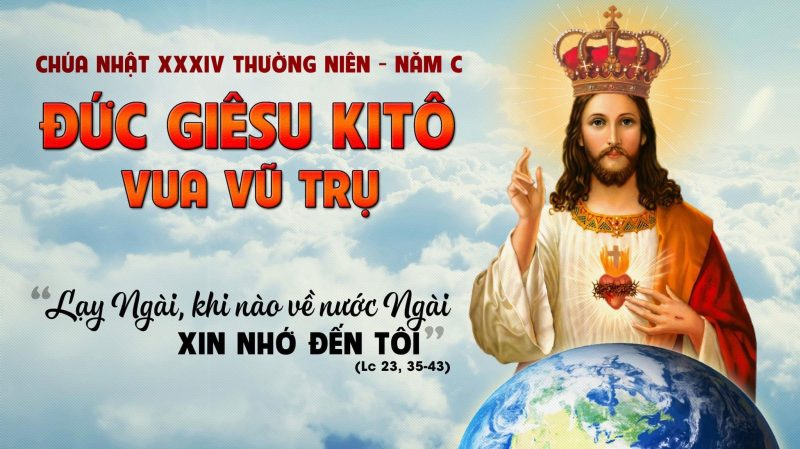 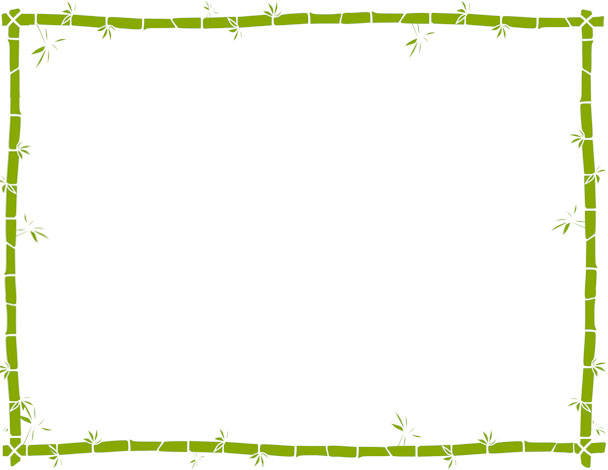 ĐÁP CA
ĐK. Chúa là vua hiện trị Ngài mặc oai phong tựa cẩm bào.
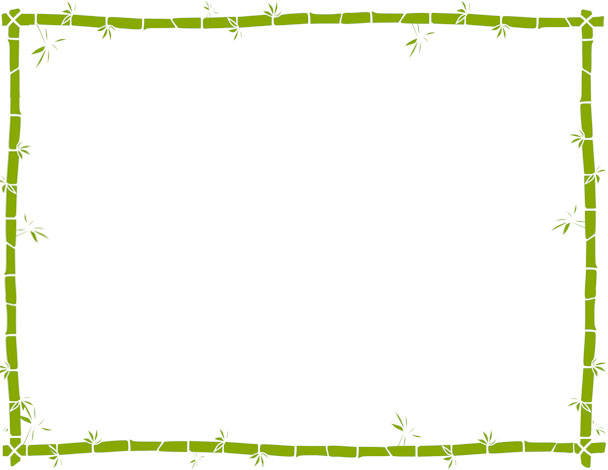 ALLELUIA
Chúc tụng Đấng nhân danh Chúa mà đến. Chúc tụng triều đại vua Đa-vít tổ phụ chúng ta ngự đến.
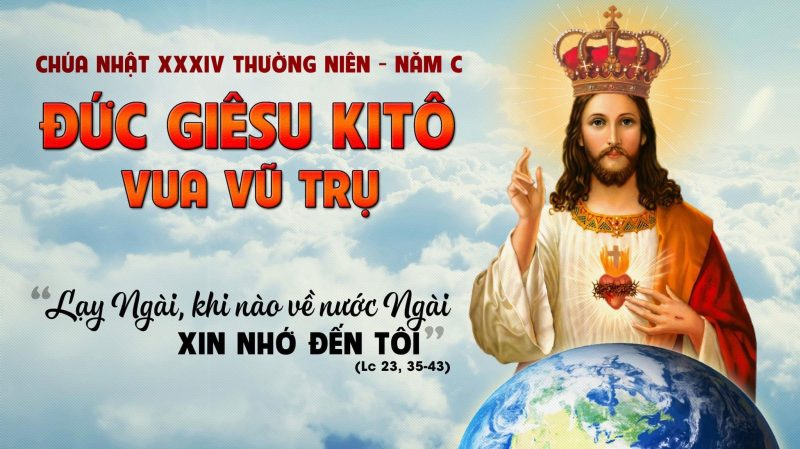 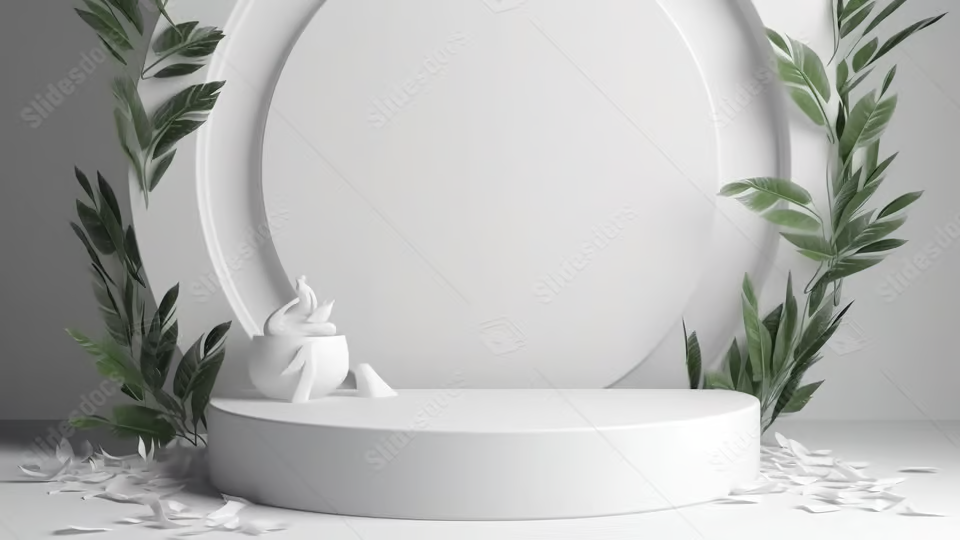 TIM DÂNG Ý THƠ
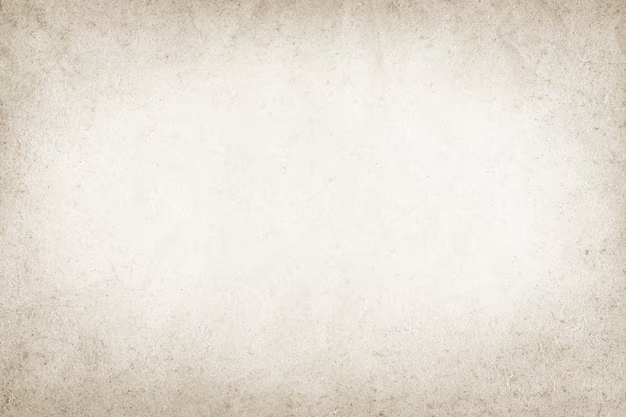 ĐK: Tim tôi dâng ý thơ tuyệt diệu, dệt bài ca cung tiến Đức Vua. Lưỡi tôi tựa bút rung vạn điệu trong tay những thi nhân anh tài.
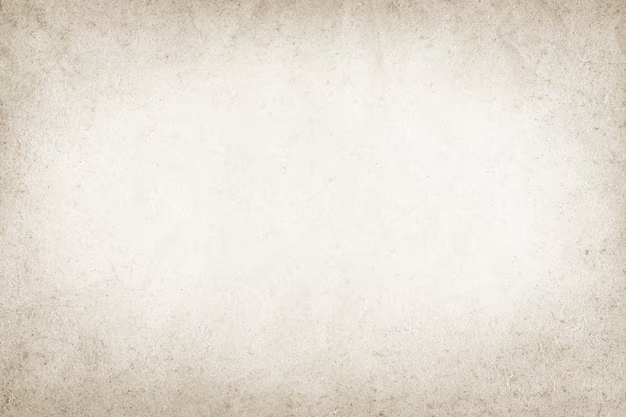 1. Người tuyệt mỹ khôn vời làn duyên thắm nở trên môi. Người được Chúa (i) Trời chúc lành tới muôn đời.
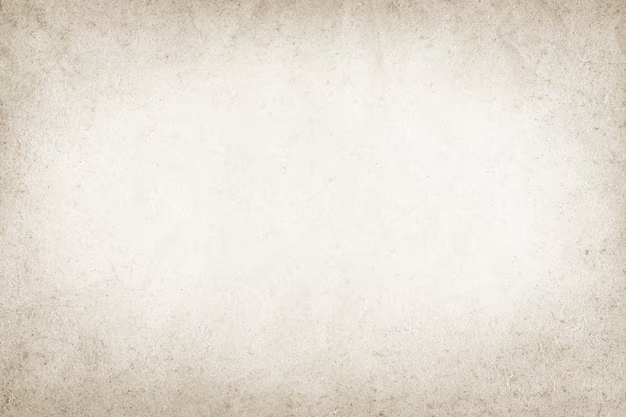 ĐK: Tim tôi dâng ý thơ tuyệt diệu, dệt bài ca cung tiến Đức Vua. Lưỡi tôi tựa bút rung vạn điệu trong tay những thi nhân anh tài.
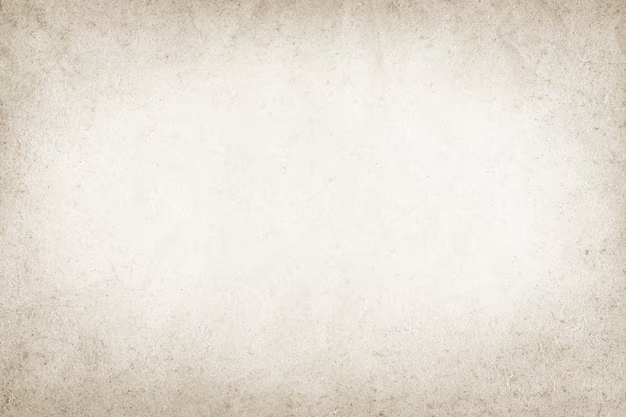 2. Người yêu thích công bình và khinh ghét điều gian phi, vì vậy Chúa (i) Trời xức dầu quí cho Người.
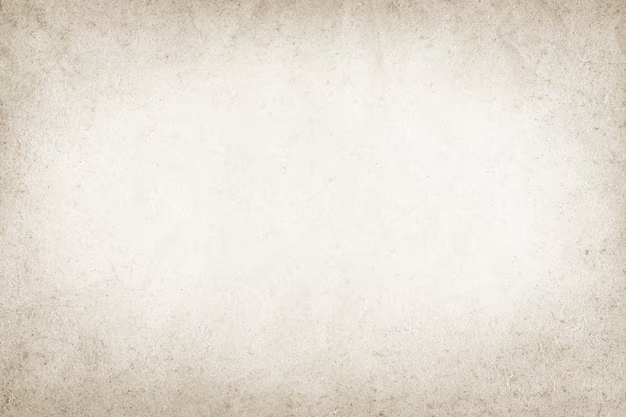 ĐK: Tim tôi dâng ý thơ tuyệt diệu, dệt bài ca cung tiến Đức Vua. Lưỡi tôi tựa bút rung vạn điệu trong tay những thi nhân anh tài.
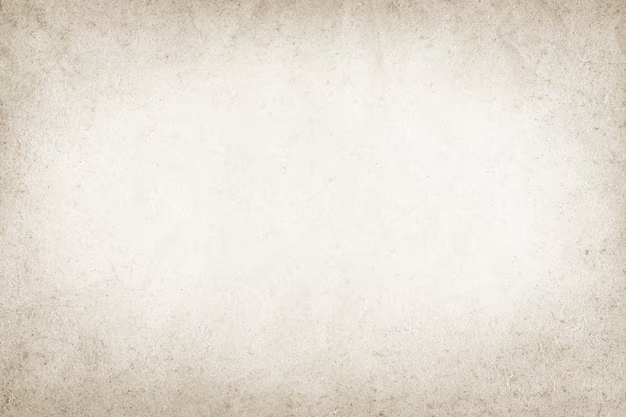 3. Người chiến đấu oai hùng để bênh lẽ phải công minh, kìa bao lớp quân thù ngã gục dưới chân Người.
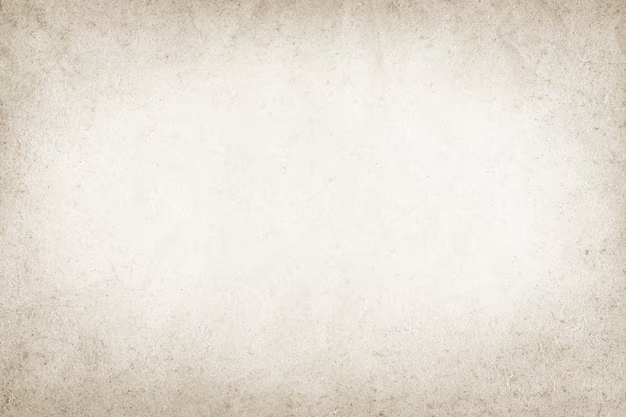 ĐK: Tim tôi dâng ý thơ tuyệt diệu, dệt bài ca cung tiến Đức Vua. Lưỡi tôi tựa bút rung vạn điệu trong tay những thi nhân anh tài.
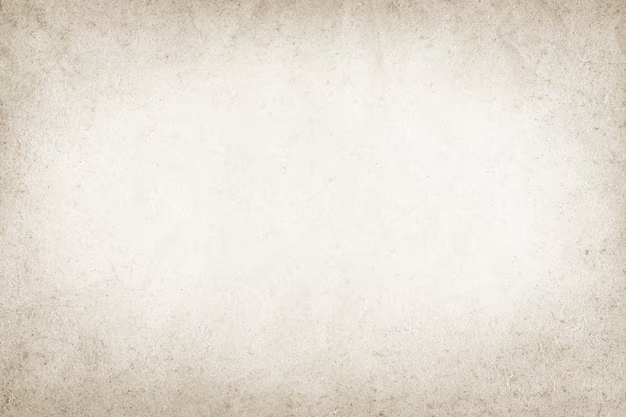 4. Rồi đây Thánh Danh Người hồn tôi nhớ mãi thiên thu, và muôn thế (ê) hệ sẽ mừng chúc tôn thờ.
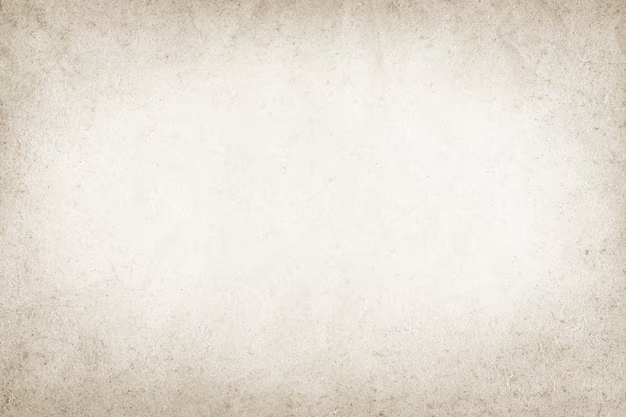 ĐK: Tim tôi dâng ý thơ tuyệt diệu, dệt bài ca cung tiến Đức Vua. Lưỡi tôi tựa bút rung vạn điệu trong tay những thi nhân anh tài.
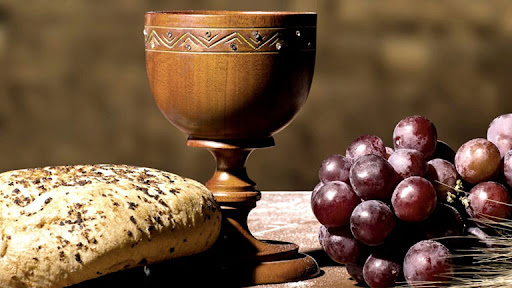 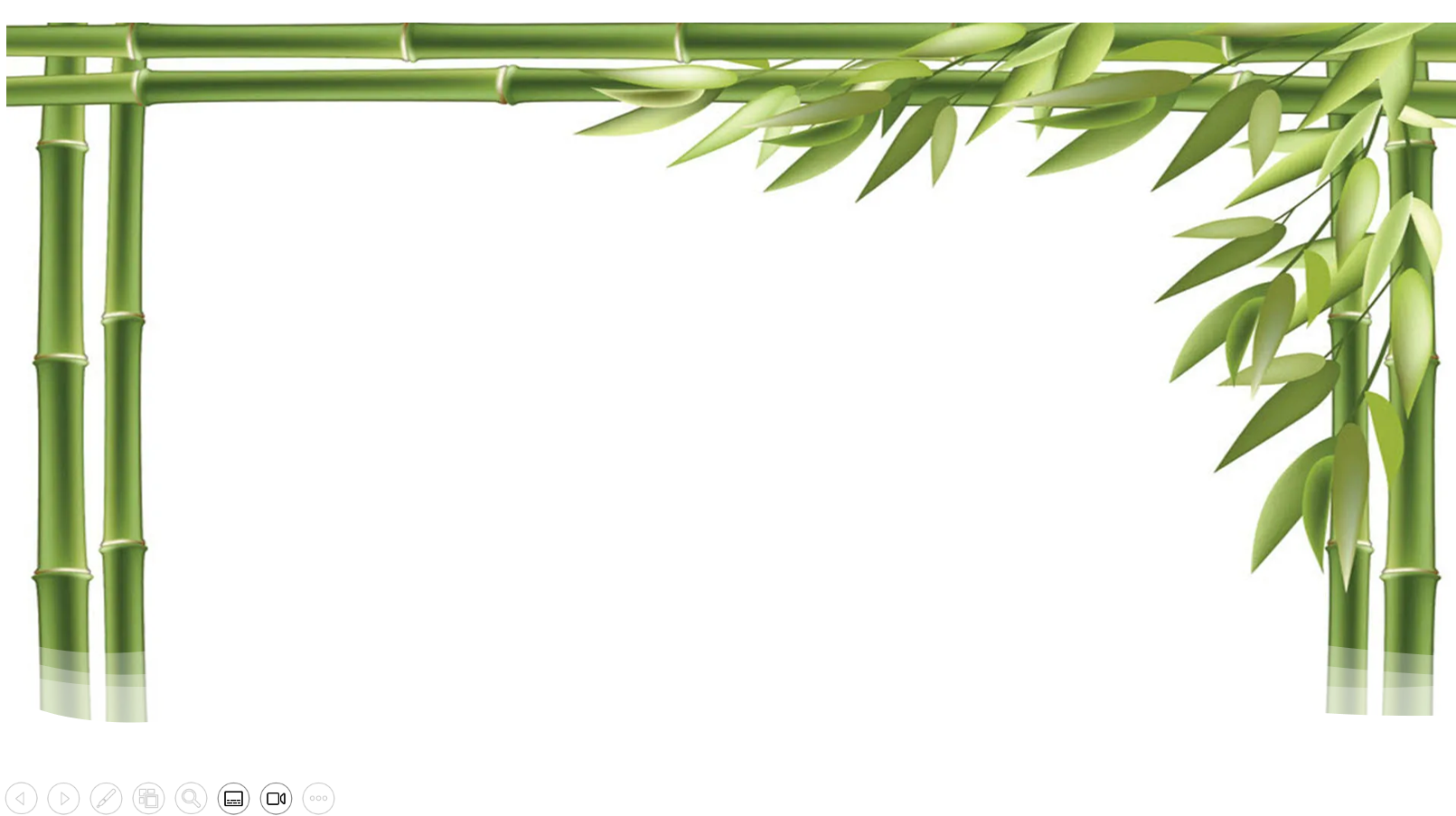 GIÊSU VUA TÌNH YÊU
Lm. Thái Nguyên
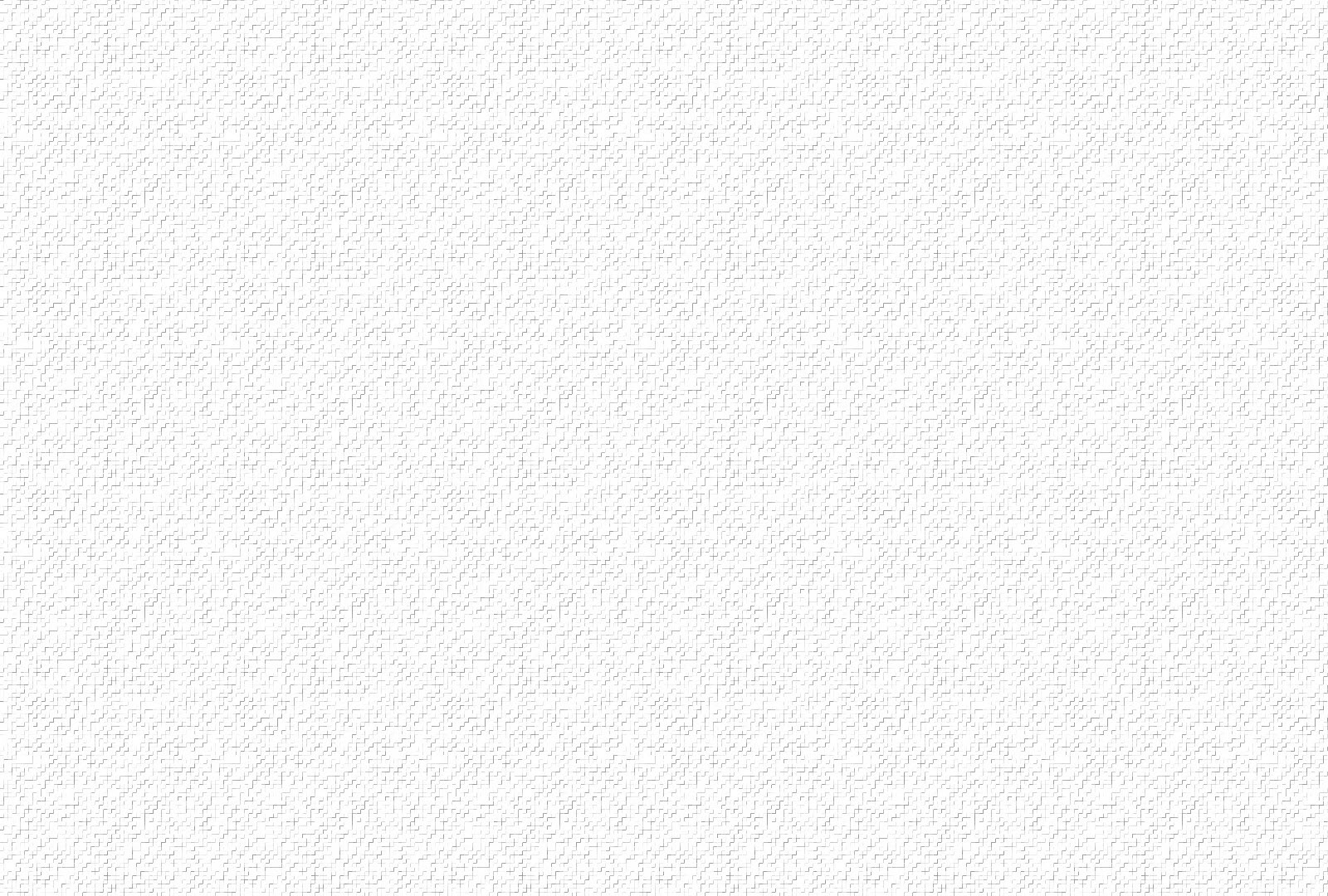 1. Một chiều trên cây Thập Giá Chúa đã hiến thân vì yêu. Ngài đã tự hiến chết cho nhân loại dấn thân vào đường yêu thương tha thứ. Ngài đã mở ra con đường sự sống cho những ai đem lòng yêu mến bước theo chân Ngài giữa đời không mang vương lụy.
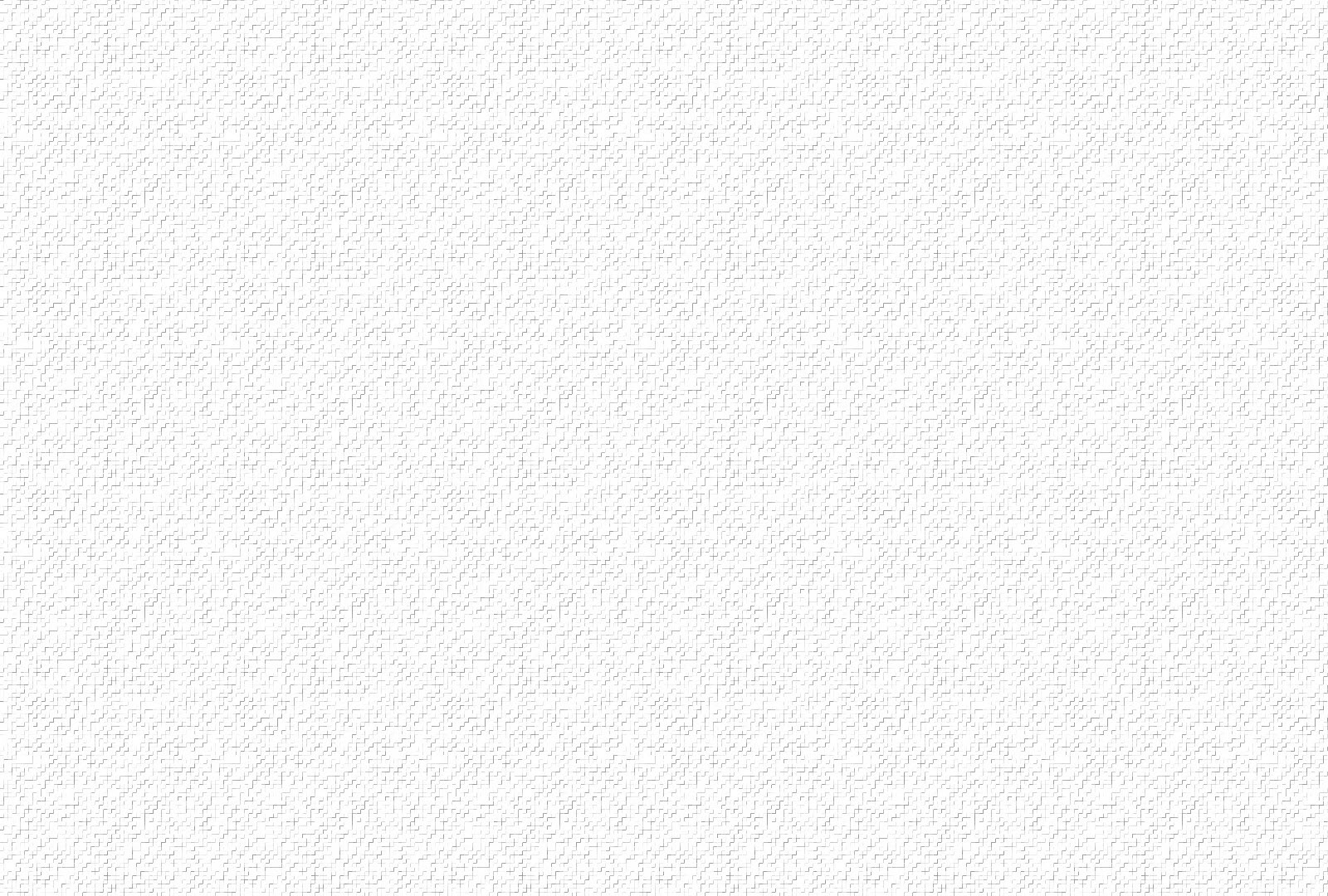 ĐK. Ôi Vua Giê-su Vua Tình Yêu xin ban cho con tấm lòng mến yêu danh Ngài bước đi giữa đời gieo niềm tin mới. Ôi Vua Giê-su xin Ngài thương nhân loại chúng con vẫn còn lầm than dưới thế xin qui tụ về sống bên Vua Tình Yêu.
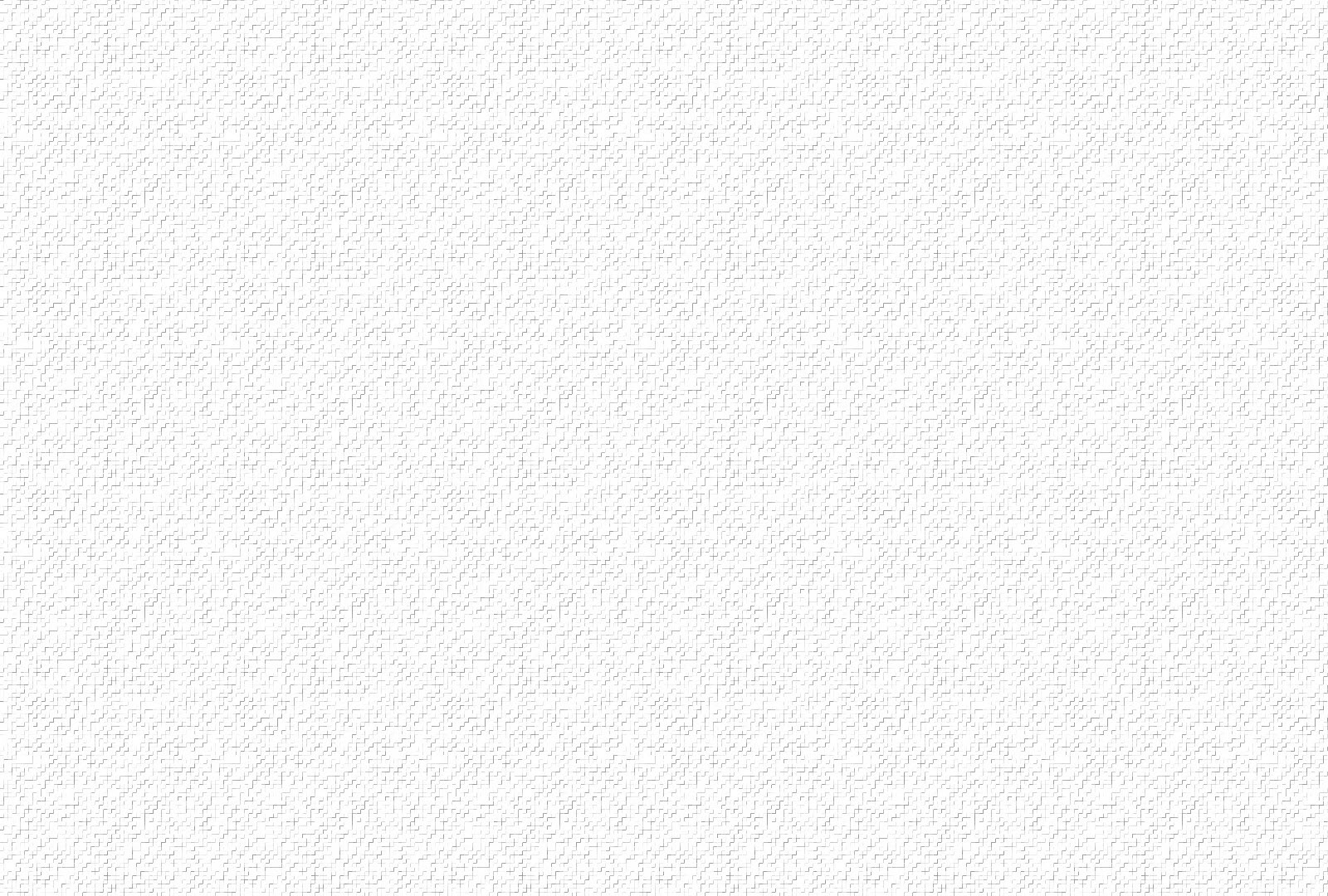 2. Cuộc đời qua muôn ngàn hướng Chúa đưa ta lên đỉnh cao. Ngài kêu gọi ta xóa tan hận thù bất công chia lìa xua tan bóng tối. Vì Chúa đã đến mang sự hiệp nhất đem phúc vinh an bình tươi sáng dẫn đưa nhân loại tiến về quê hương Nước Trời.
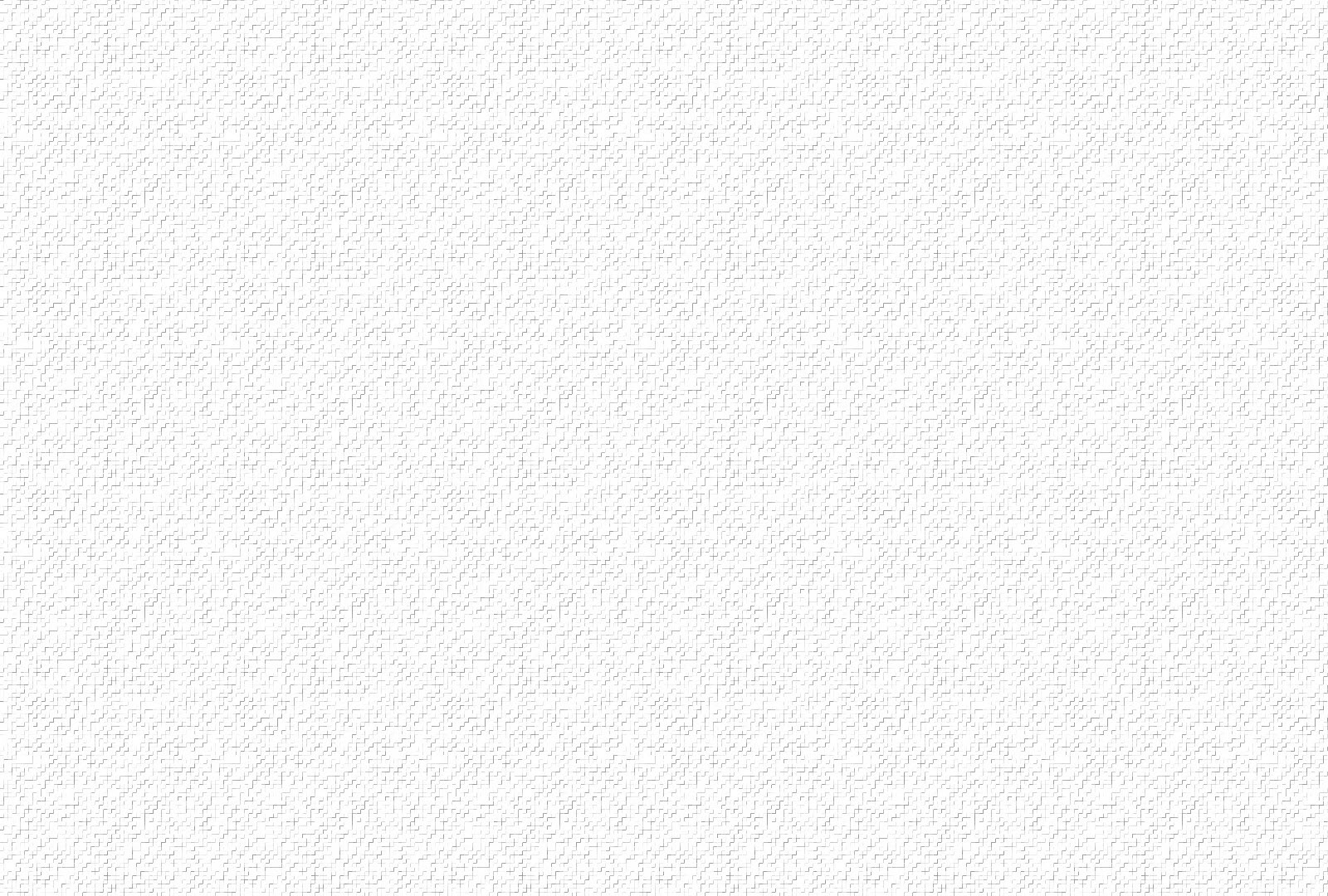 ĐK. Ôi Vua Giê-su Vua Tình Yêu xin ban cho con tấm lòng mến yêu danh Ngài bước đi giữa đời gieo niềm tin mới. Ôi Vua Giê-su xin Ngài thương nhân loại chúng con vẫn còn lầm than dưới thế xin qui tụ về sống bên Vua Tình Yêu.
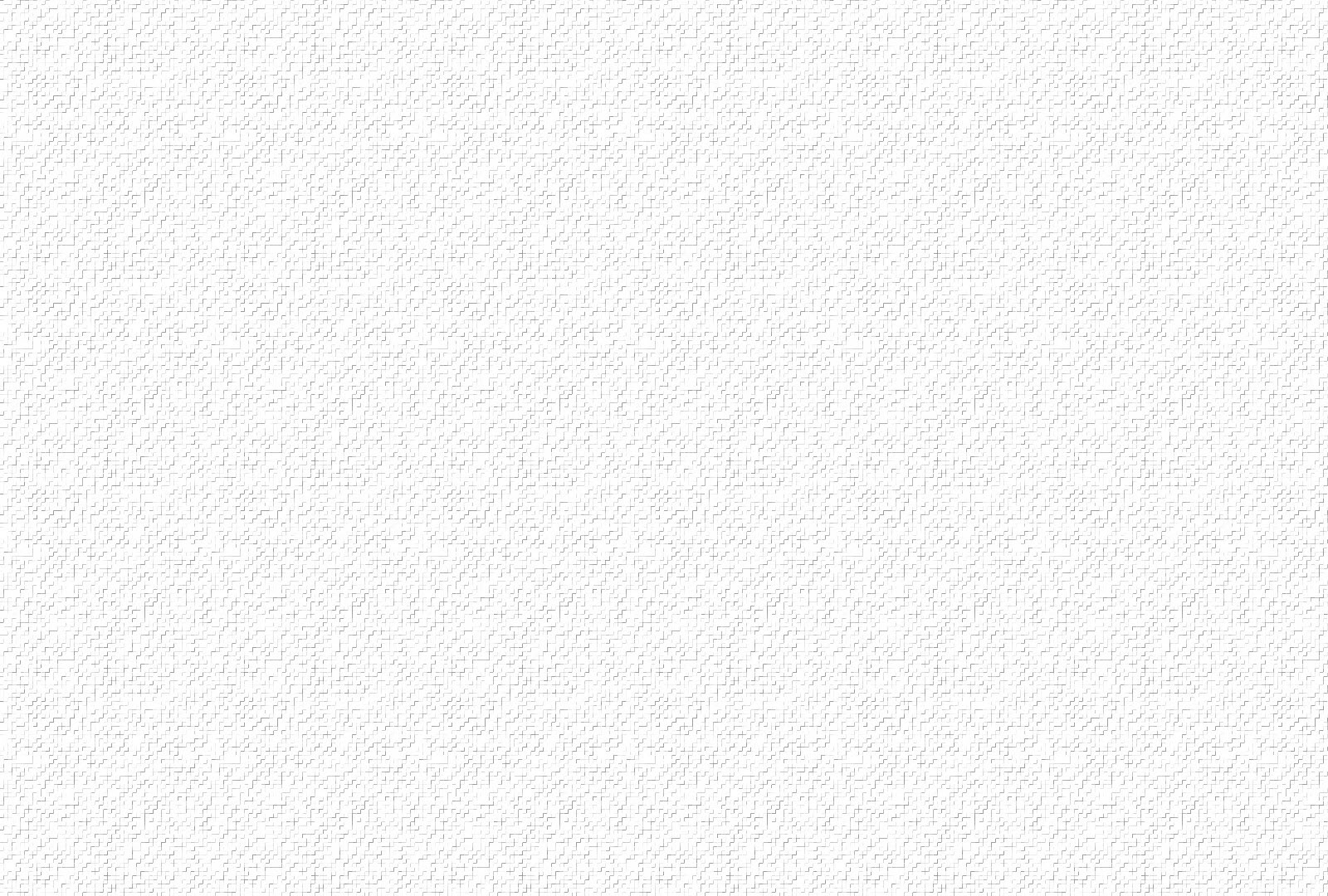 3. Tình Ngài qua muôn đời mãi khắc ghi trong tâm hồn con. Ngài không tặng ban thế gian danh vọng tiếng tăm quyền lực xa hoa vật chất. Ngài đã tặng ban chính nguồn sự sống một trái tim đong đầy nhân ái xuống cho mọi người hưởng niềm an vui thái hòa.
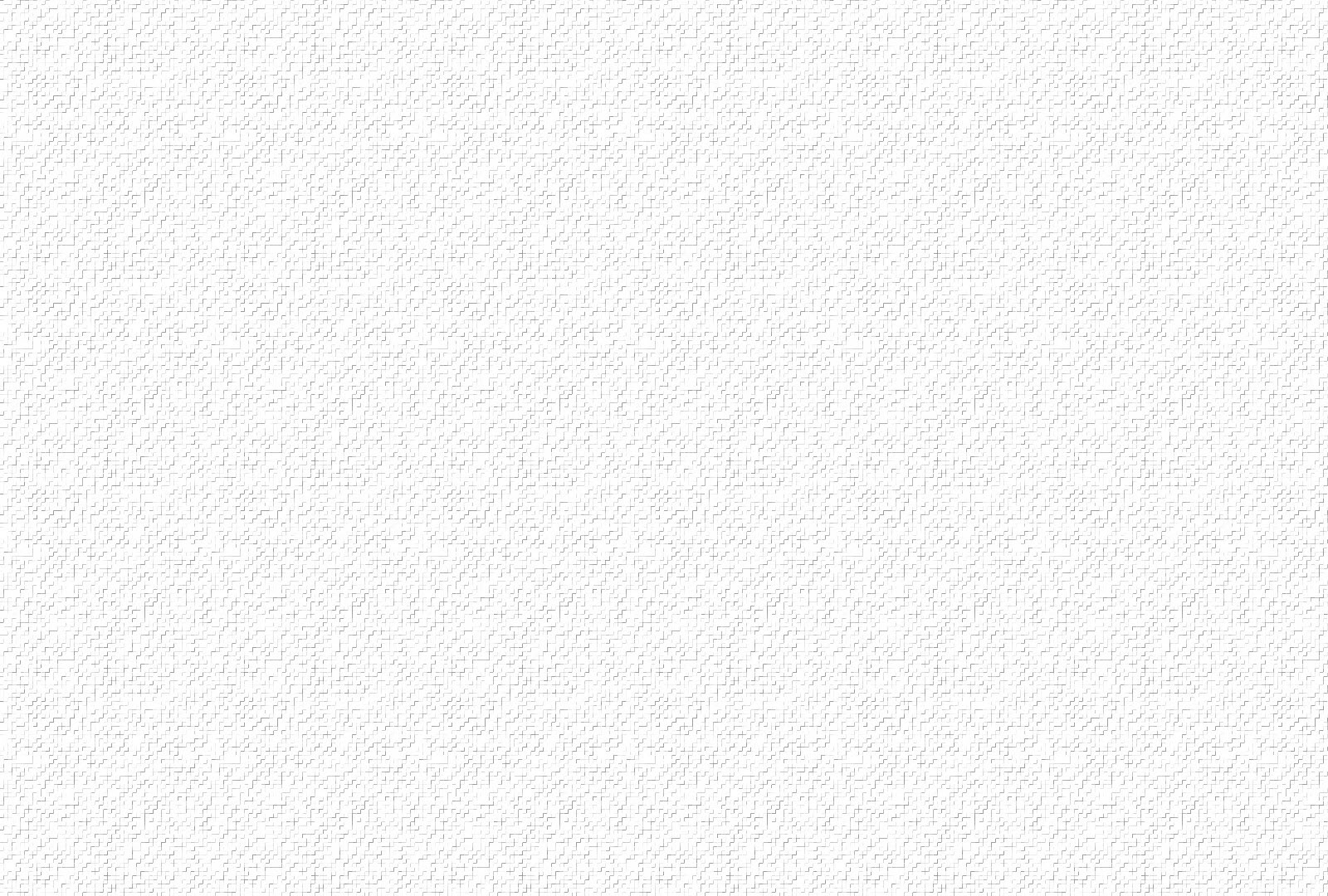 ĐK. Ôi Vua Giê-su Vua Tình Yêu xin ban cho con tấm lòng mến yêu danh Ngài bước đi giữa đời gieo niềm tin mới. Ôi Vua Giê-su xin Ngài thương nhân loại chúng con vẫn còn lầm than dưới thế xin qui tụ về sống bên Vua Tình Yêu.
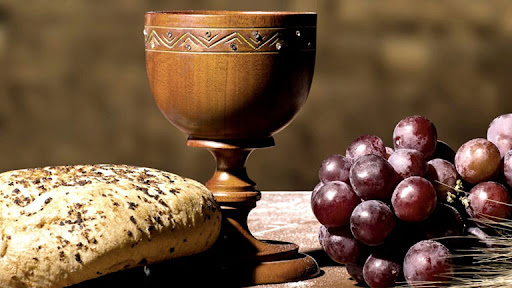 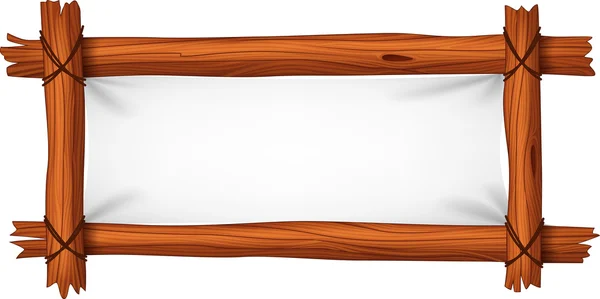 GIÊ-SU VUA MUÔN VUA
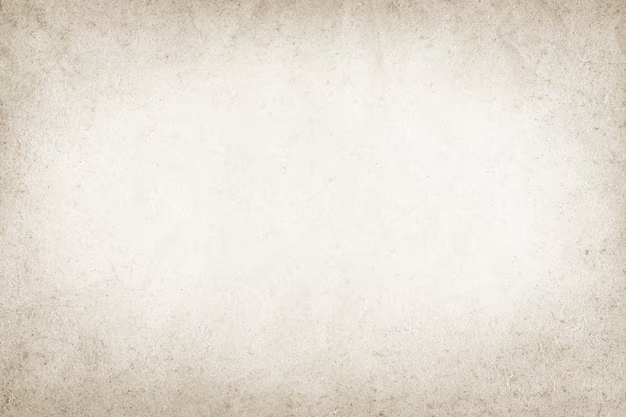 ĐK: Ôi Giê-su! Chúa Giê-su là Vua. Chúa muôn thuở là Vua. Ôi Giê-su! Khi nghe tên Thánh Chúa Giê-su các tầng trời bừng sáng, các tà thần chạy trốn, khắp trái đất khiếp run. Ôi Giê-su! Nơi thiên cung tiếng hát vang hô, nơi dương gian uốn gối lạy thờ, thờ lạy Chúa Giê-su, Người là Chúa các Chúa
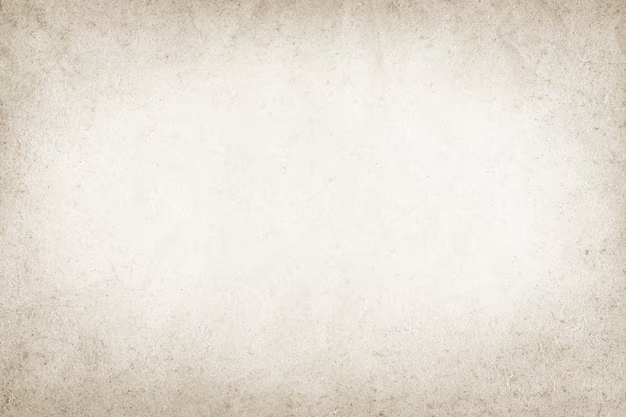 PK: Nhìn về phía thánh cung nến đèn lênh láng sáng. Hương trầm nghi ngút bay, đàn ca vang réo rắt. Chúa Giê-su ngự đây, trái tim tôi bừng say. Tôi thờ lạy Chúa muôn loài. Tôi thờ lạy Chúa các Chúa.Chúa Giê-su là Vua, Chúa muôn thuở là Vua, nhưng lòng Chúa không bến bờ, tự hiến thân nơi bàn thờ.
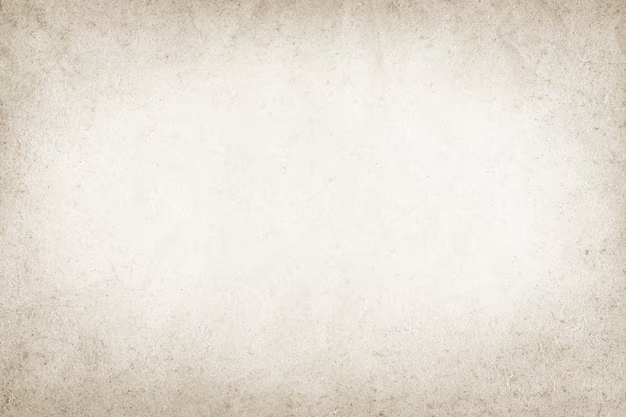 Kết: Ôi Giê-su! Chúa Giê-su là Vua. Chúa muôn thuở là Vua muôn
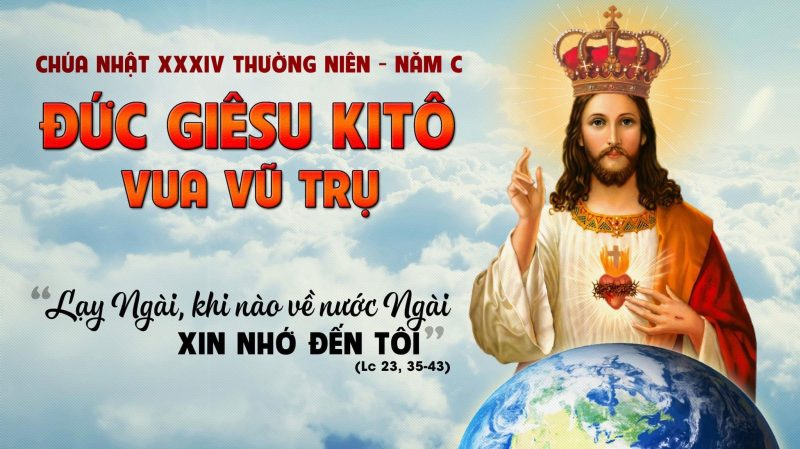 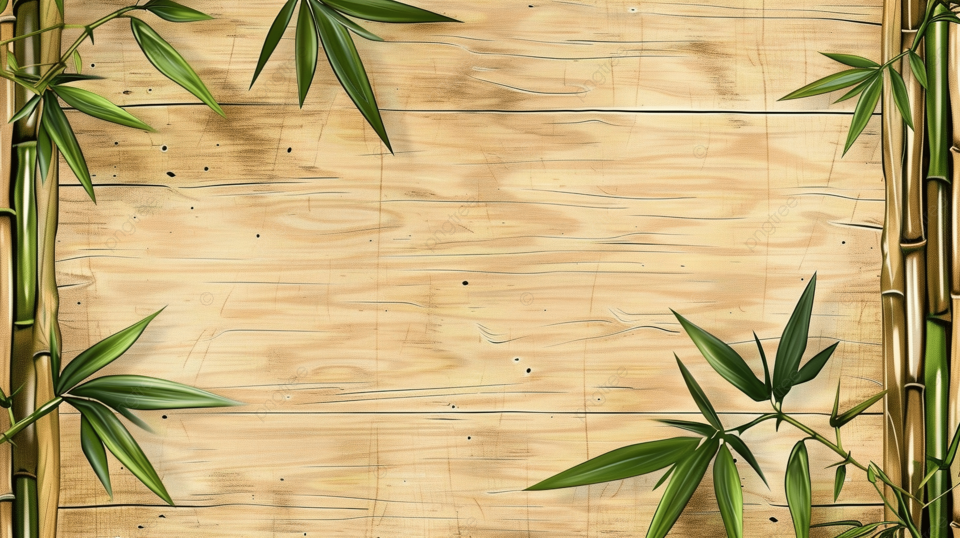 HOAN HÔ VUA GIÊSU
Lm. Mi Trầm
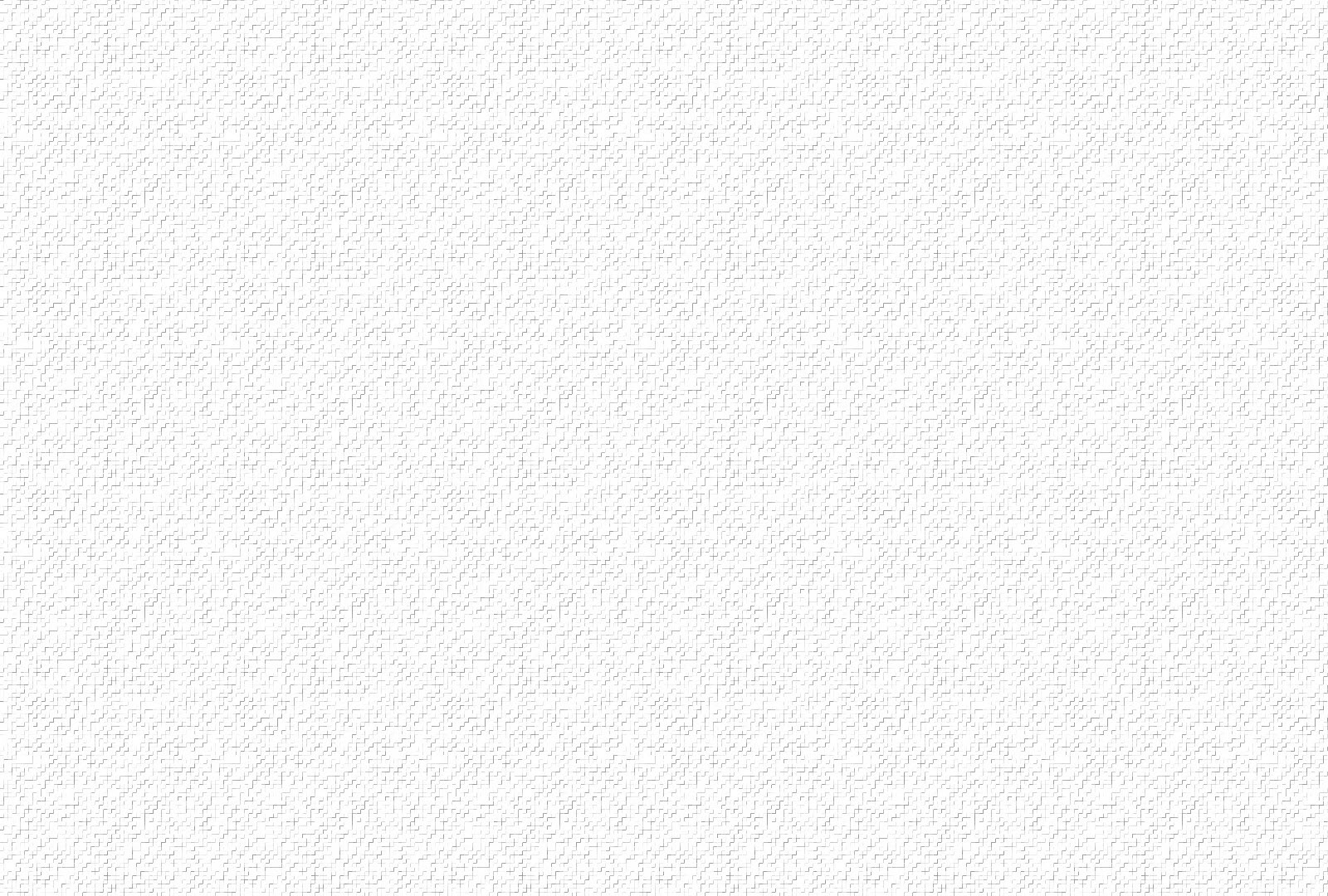 1. Giê-su Vua chiến thắng, Giê-su Vua vinh quang, Ngài là Chúa Chúa muôn muôn đạo binh.  Giê-su, Vua chiến thắng; Giê-su Vua vinh quang, Ngài là Chúa Chúa muôn muôn tâm hồn.
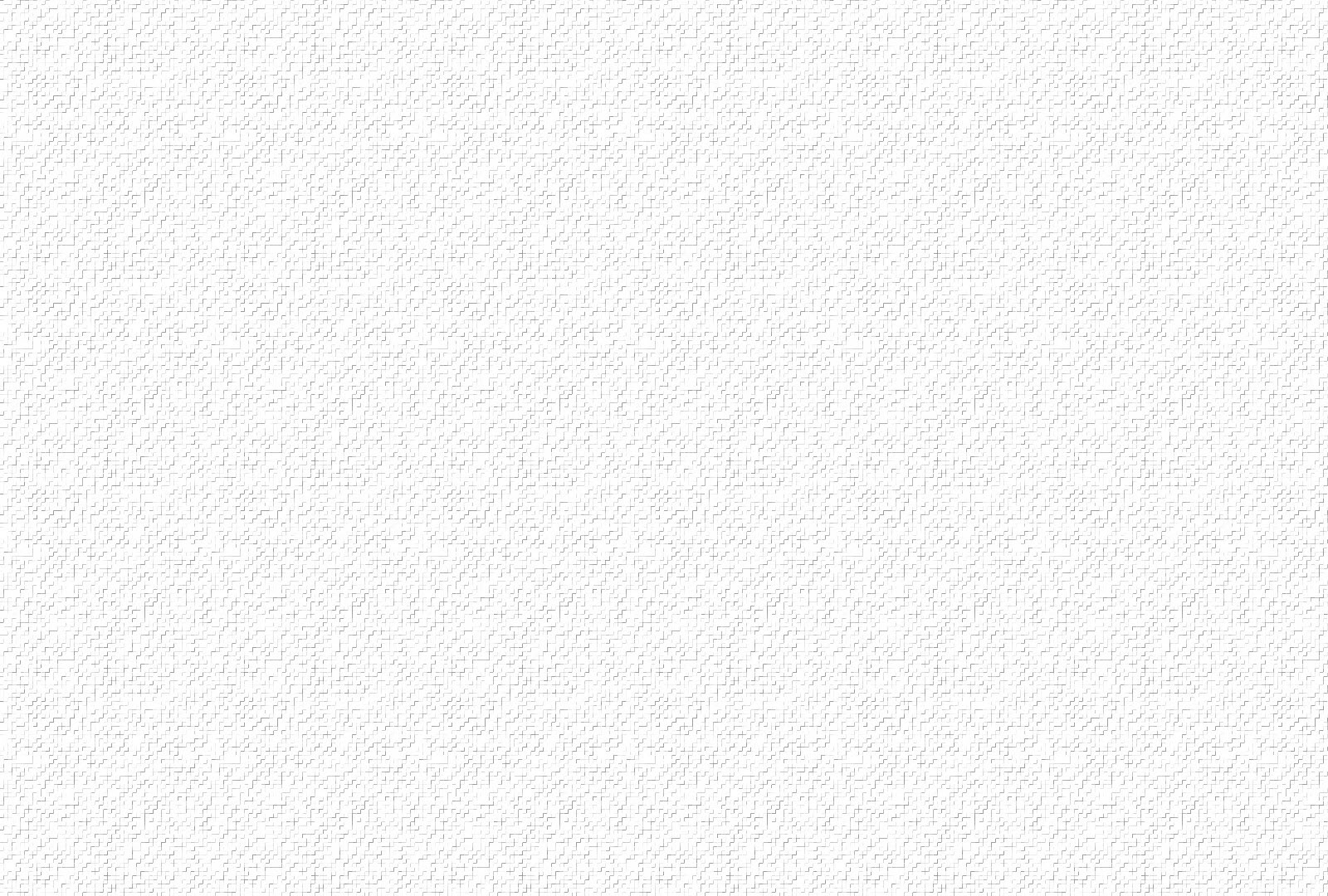 ÐK: Hoan hô Vua Giê-su! Hoan hô Vua Giê-su! Ngài ngự đến thống trị cõi địa cầu.  Hoan hô Vua Giê-su! Hoan hô Vua Giê-su! Ngài ngự đến thống trị tâm hồn con.
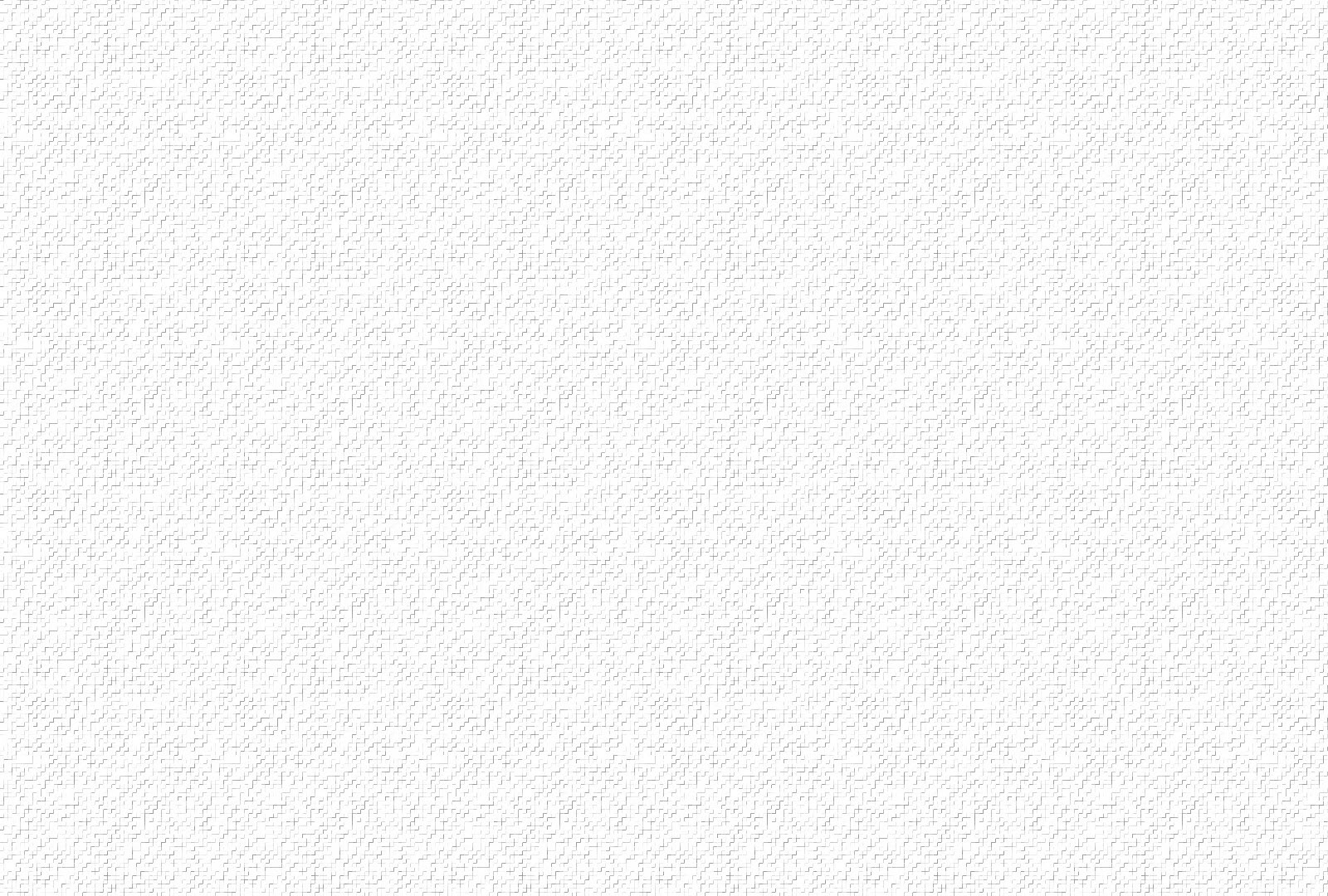 2. Ngài là Con Thiên Chúa Ngài là Vua muôn vua, triều thần hỡi tấu vang muôn lời kinh.  Ngài là Con Thiên Chúa, Ngài ngự cõi toà cao, trần hoàn hỡi chúc khen Vua thái bình.
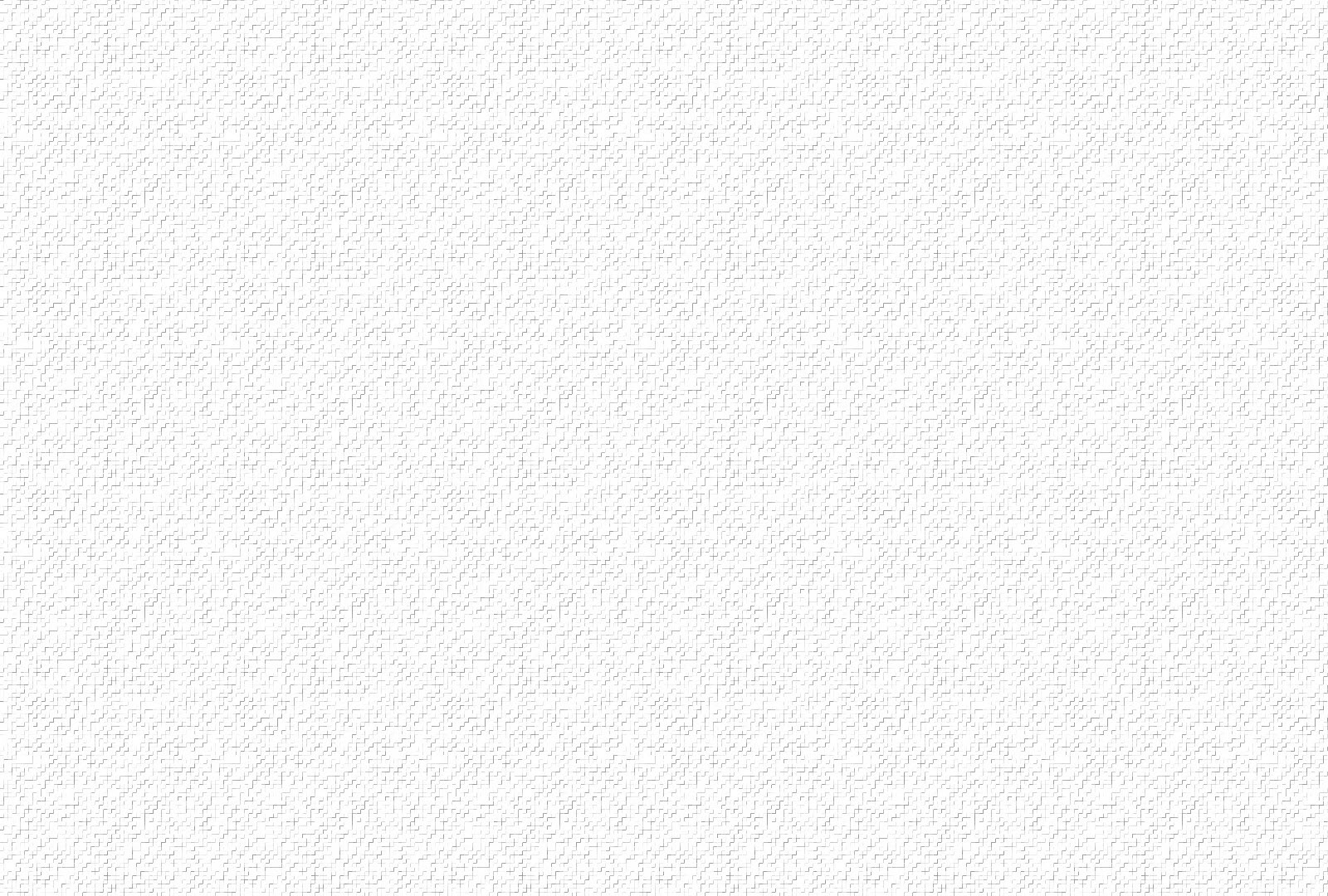 ÐK: Hoan hô Vua Giê-su! Hoan hô Vua Giê-su! Ngài ngự đến thống trị cõi địa cầu.  Hoan hô Vua Giê-su! Hoan hô Vua Giê-su! Ngài ngự đến thống trị tâm hồn con.
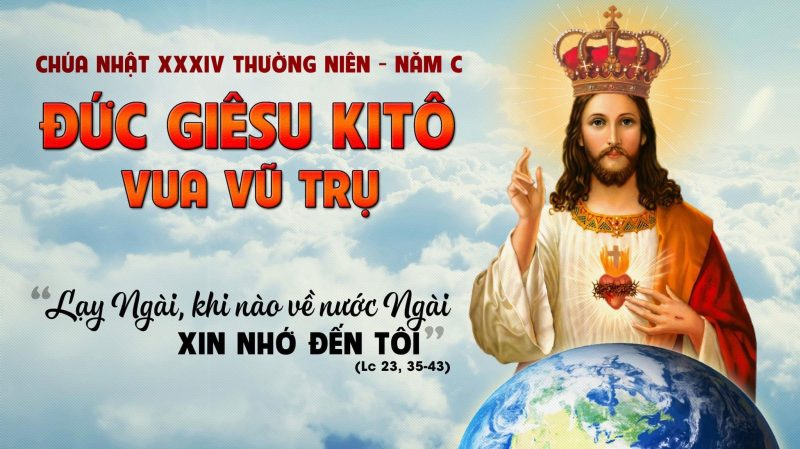